MOOC’s de nieuwe bron vanVoedingskennis?!
ir Rolf Marteijn, opleidingsdirecteur voeding & gezondheid
Januari 2015
MOOC’s de nieuwe bron vanVoedingskennis?!
Prof Sander Kersten, hoogleraar Moleculaire Voeding
Januari 2015
Sander Kersten
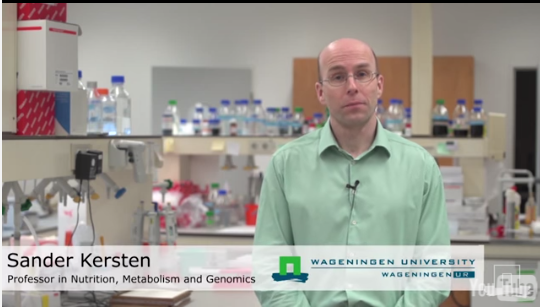 3
Stemkastje even testen....Het groene lampje brand als ik klik....
Ja
Nee
4
Ik weet wat een MOOC is...
Ja
Nee
Een beetje
5
Wat is een MOOC?
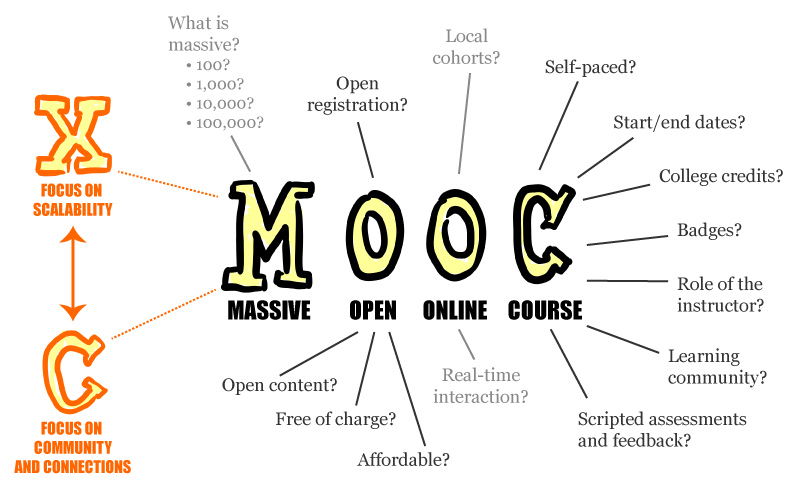 6
Voor MOOCs moet je ‘credits’ krijgen
Nee, te veel onzeker
Nee, is LLL
Ja, mits van eigen docent
Ja, in toetscentrum
Natuurlijk
7
Open?
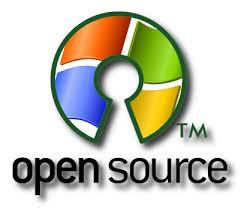 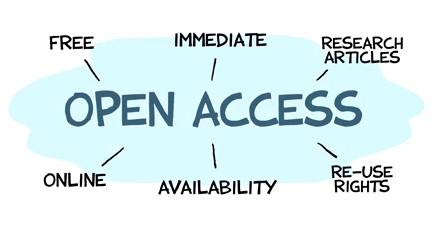 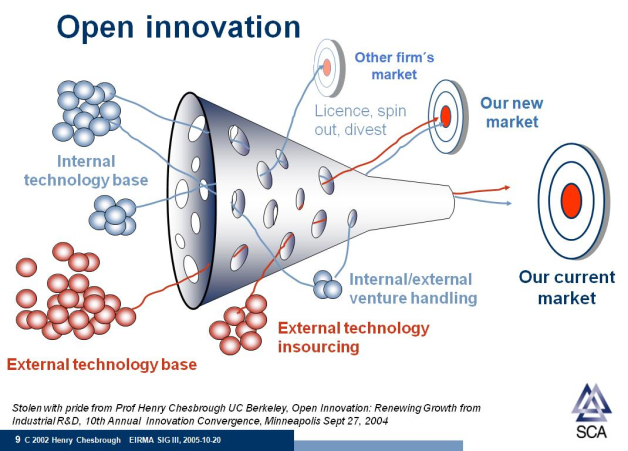 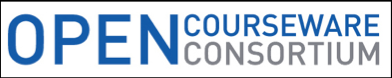 8
Wageningen University vs WageningenX
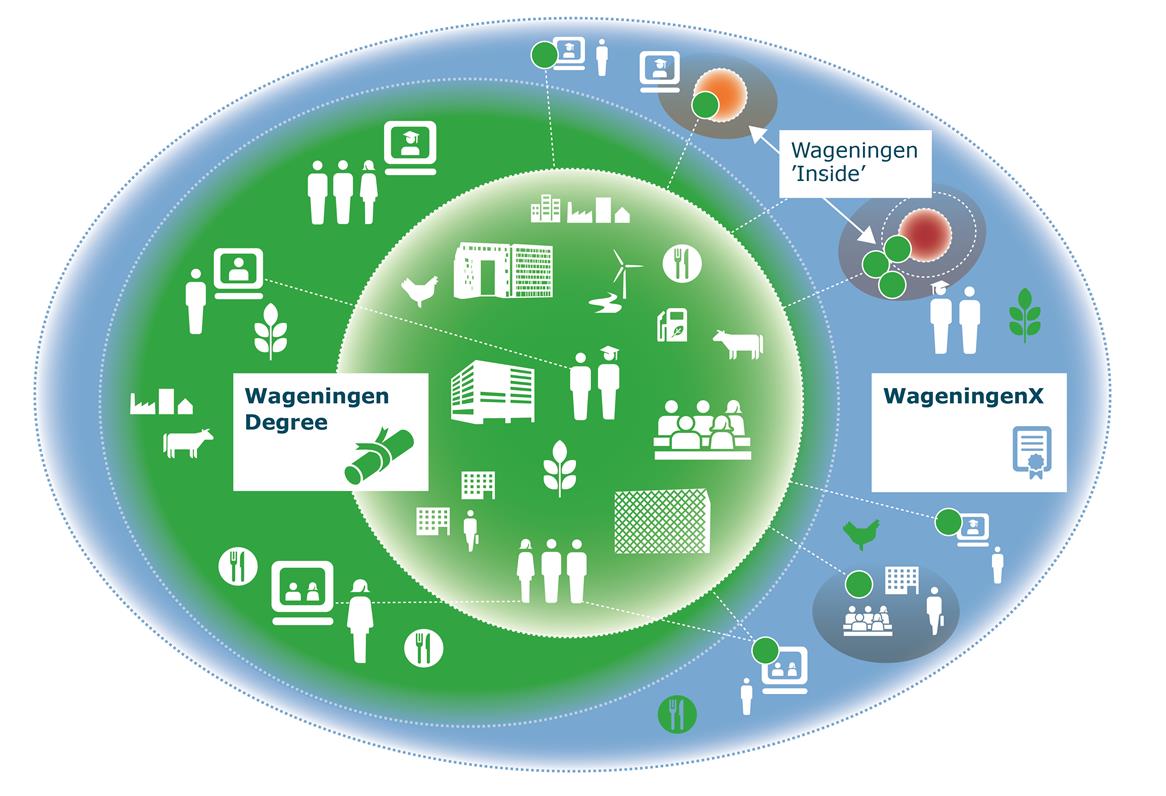 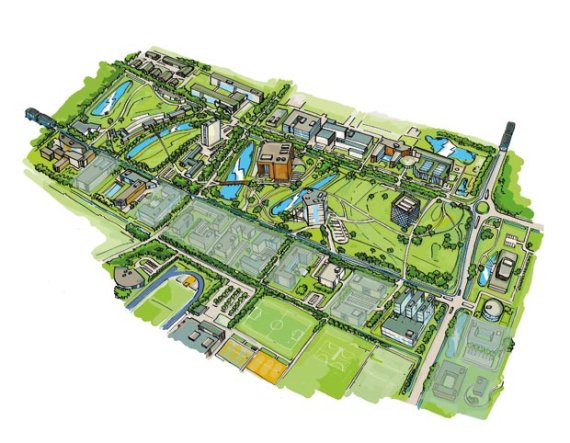 9
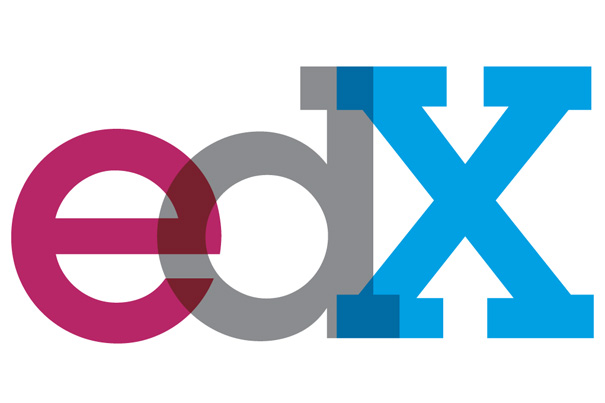 edX
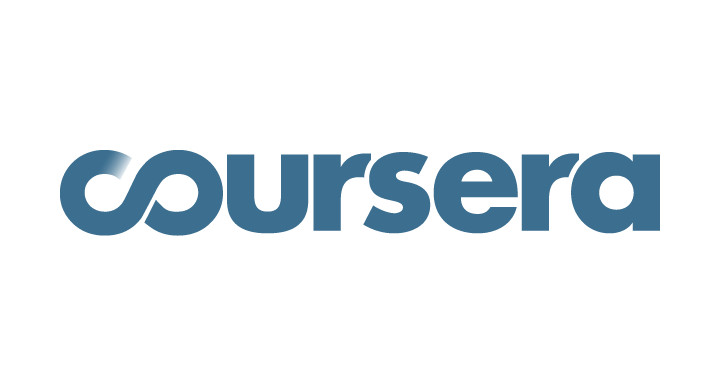 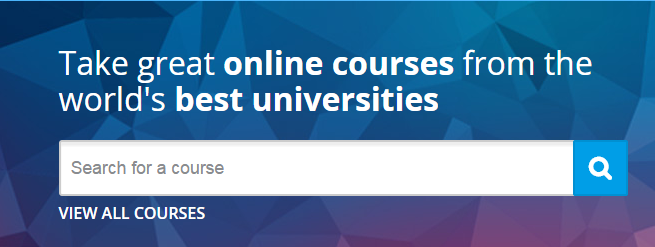 10
edX
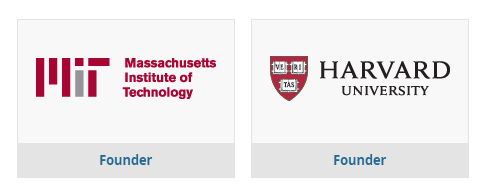 ..........52 andere universiteiten.......
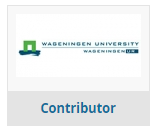 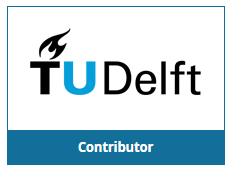 11
Ook interessant?
edX  Advanced Placement courses!
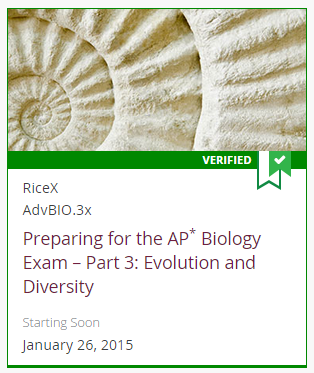 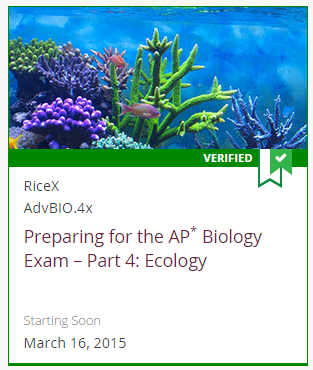 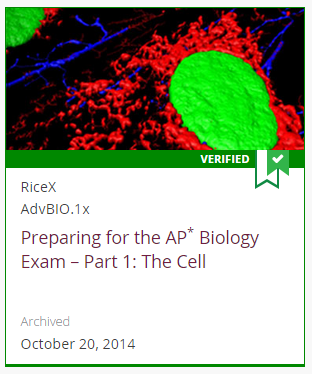 12
edX als bron
Pro:
Partners zijn geselecteerd
Docenten zijn intrinsiek gemotiveerd


?
Engelstalig

Con:
Soms sterke VS invloed
13
Engels is voor mijn scholieren een probleem
Nee, daar komen ze wel uit
Ja, dan leren ze onvoldoende
Onderbouw wel, bovenbouw niet
Weet ik niet
Mijn school is 2 talig
14
edX voor uw als docent
OPEN
Dus mag hergebruikt, zie website voor regels
Filmpjes staan ‘stiekum’ op YouTube 
Eigen bijscholing
PWS verdieping
15
Betrouwbare bronnen & aanleiding?
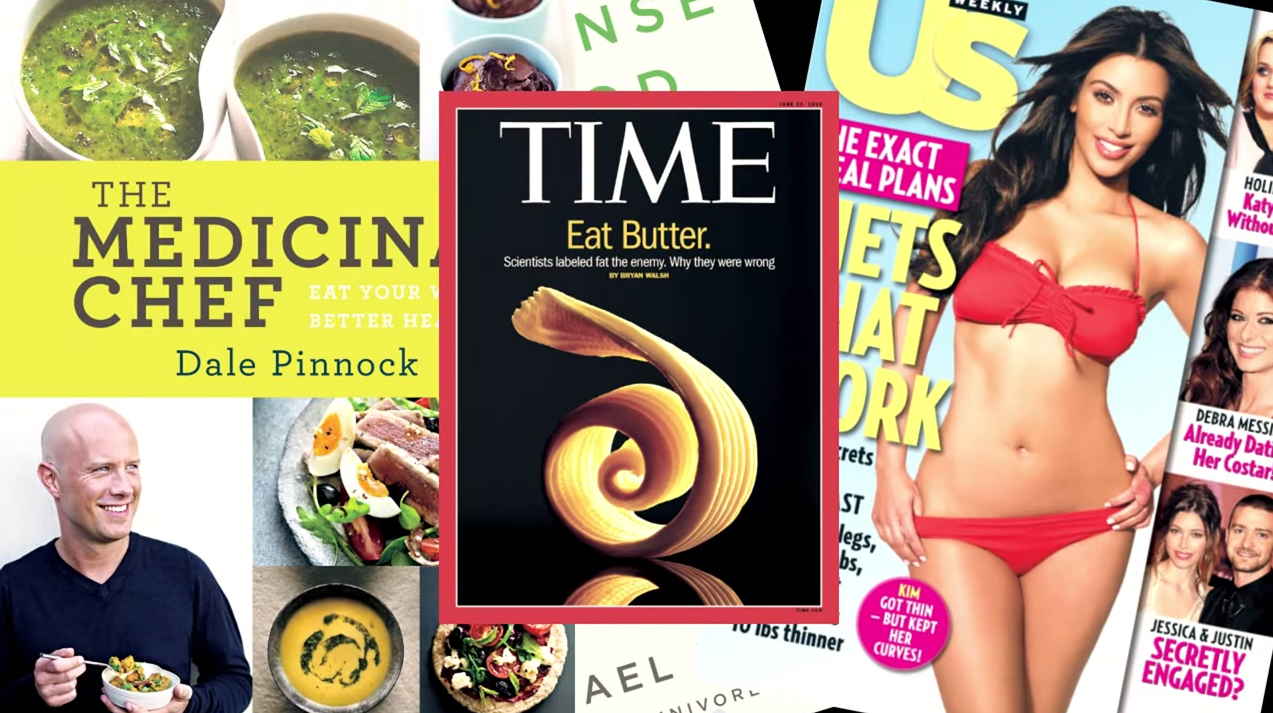 16
WageningenX   NUTR101 in
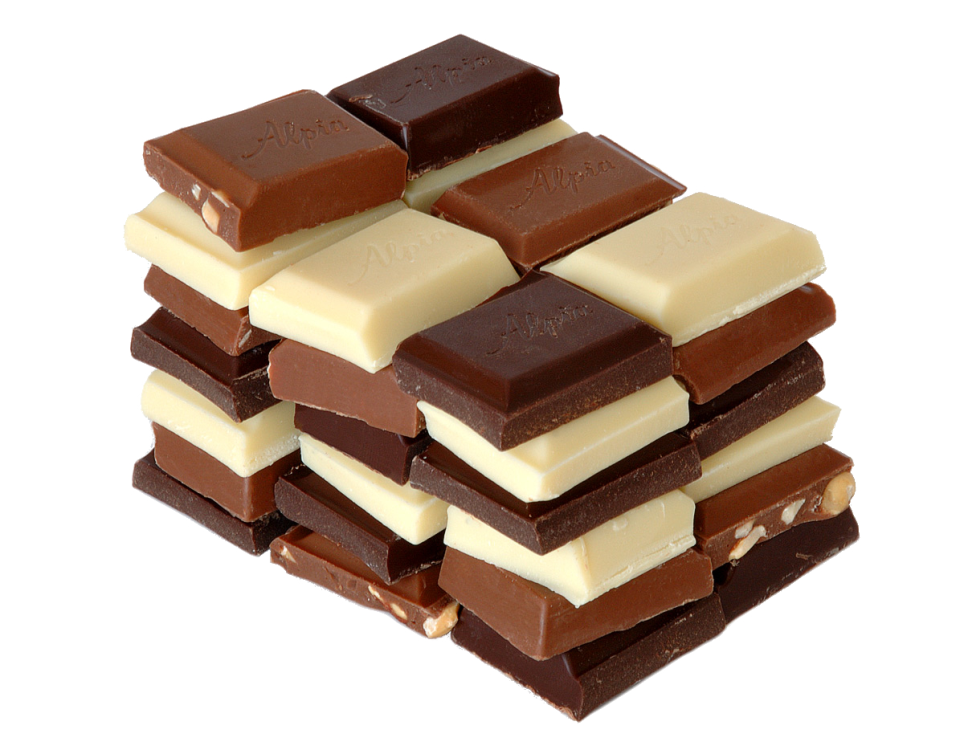 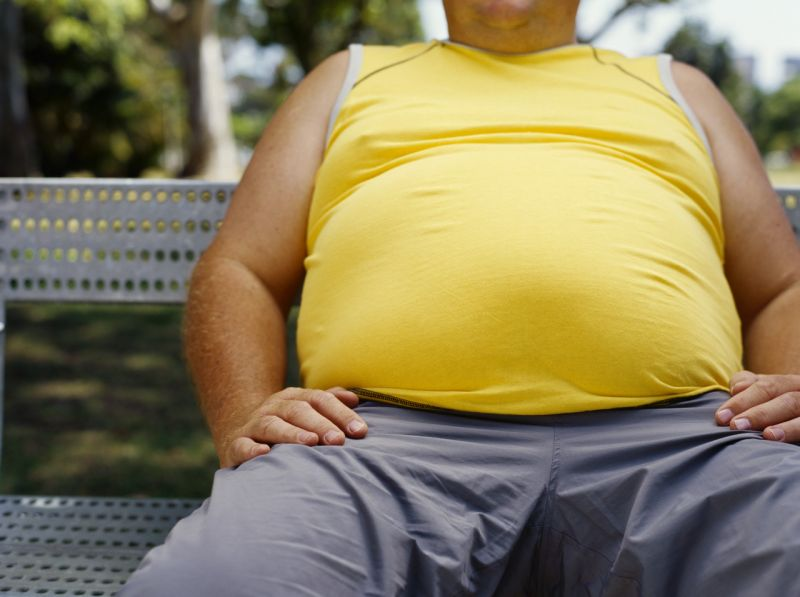 17
[Speaker Notes: Even reflecteren op bronnen....

http://ucsdnews.ucsd.edu/pressrelease/regular_chocolate_eaters_are_thinner/]
Voedingsonderzoek
Een thema:
Wat is de relatie tussen onze voeding en onze gezondheid?
Heel veel gereedschappen:
Interventie 
Observatie
*omics
Biochemische analyses
Antropometrie
Etc. Etc. Etc.
18
Questiontime
Welk van deze 2 maaltijden verzadigd meer?
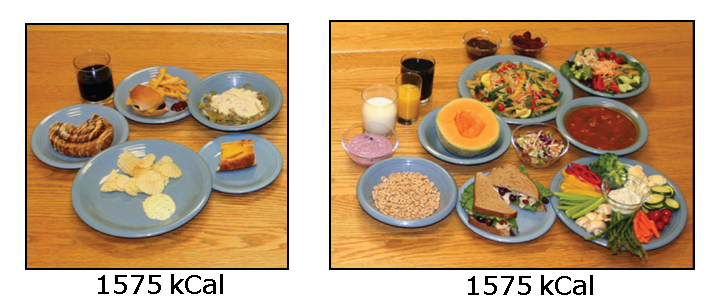 19
Welke van de 2 maaltijden verzadigd meer
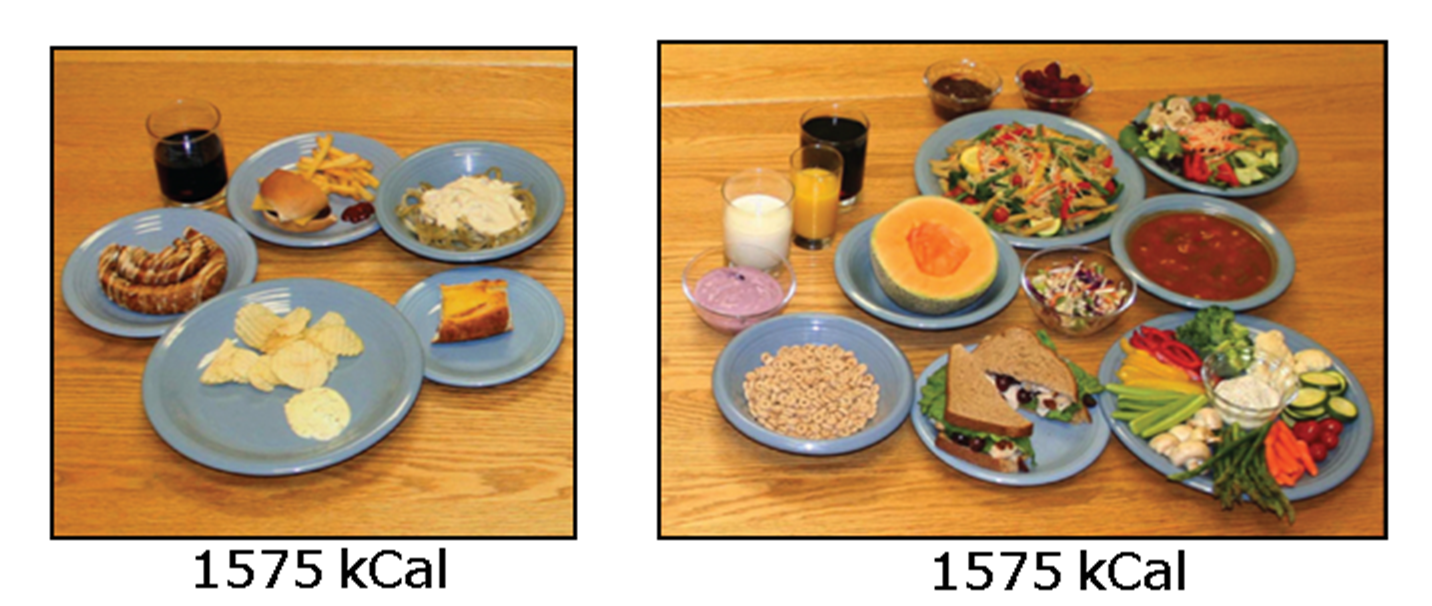 Links
Rechts
Geen verschil
20
[Speaker Notes: Rechts... Meer volume, water en vezels. Het consumeren kost ongeveer een uur vs 15 minuten voor links

SATIATION AND SATIETY
In NL alletwee ‘verzadiging’  Satiation stop je met eten, satiety is ‘trek’]
Eiwit
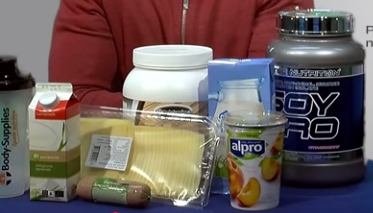 INTRO
EIWIT OPNAME
GEZOND?
21
[Speaker Notes: Nog niet online]
TesttimeVan soja eiwit is wet. bewezen dat het :
Botten versterkt
Blood Cholesterol verlaagd
Bloeddruk verlaagd
Lichaamsgewicht verlaagd
22
[Speaker Notes: Correct -> Cholesterol verlaging]
Eten van plantaardige eiwittenis geassocieerd met lager risico op div chronische ziektes, vermoedelijk omdat:
Plant-eiwit heeft andere structuur dan dierlijk eiwit
Deze groep rookt minder en beweegd (veel) meer
Plant-eiwit verzadigd meer en voorkomt zo obesitas
Het gaat vergezeld van andere componenten
23
Een hoge eiwit-inname zie je veel bij:
Dansers
Triatleten
Wetenschappers
Bodybuilders
24
[Speaker Notes: Natuurlijk 4]
Afsluitend:
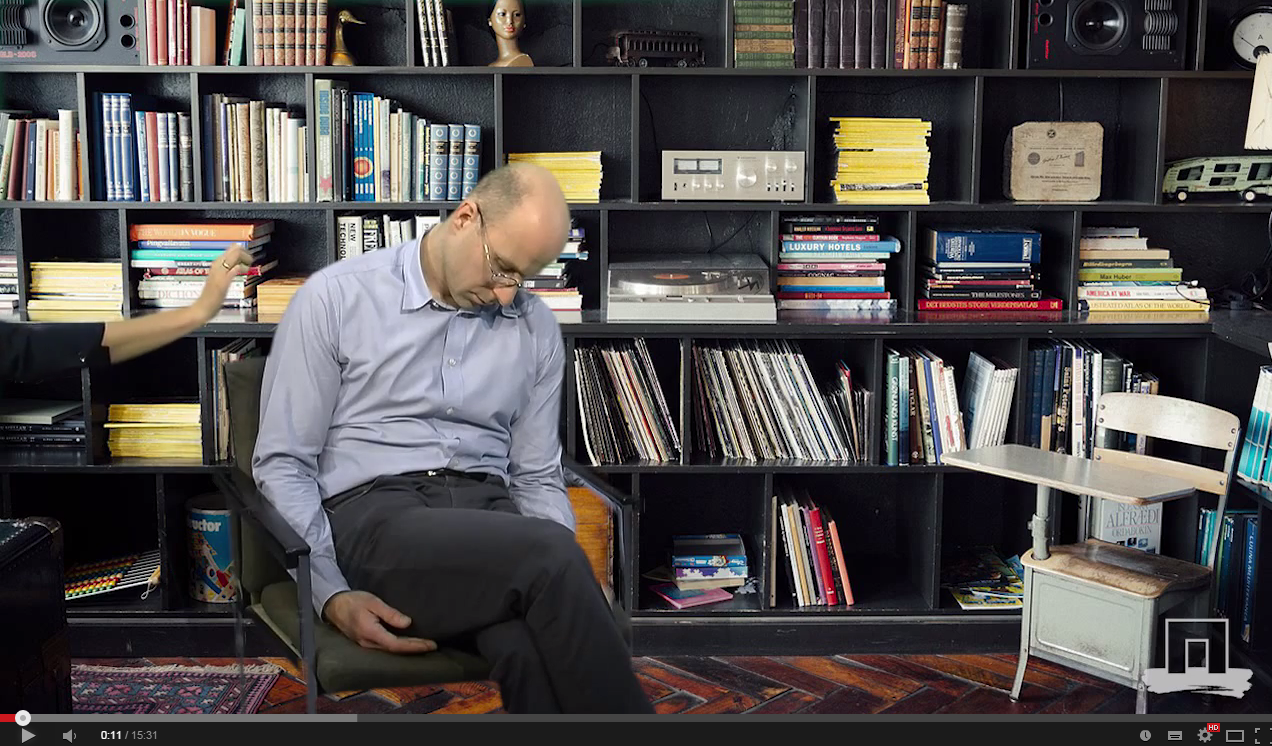 25
[Speaker Notes: 11:55  ook grappig.]
Meer...
Deze MOOC:
edX.org   (NUTR101)

Opleiding:www.bvg.wur.nl

Soorten onderzoek:
voedingsonderzoek.wur.nl
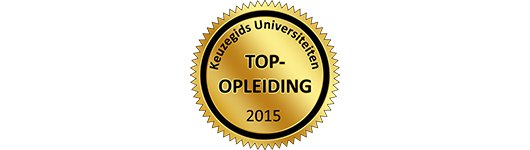 26